Data
penel  map & hammer
penel –
16 temperature sensors down the length of the penetrator + housekeeping/calibration sensors
map -
4 channel infrared radiometer with thermopile detectors and a blackbody calibration unit and the two anchor temp sensors
hammer/
Does the PEN insertion – records hammer strokes
Hibernation Commissioning Raw+Processed
Rosetta-Lander MUPUS Post Hibernation Commissioning Raw Data
RL-CAL-MUPUS-2-PHC-V1.0
Data is Hex values of raw measured voltage
data/
map/
penel/
Rosetta-Lander MUPUS Post Hibernation Commissioning Calibrated Data
RL-CAL-MUPUS-3-PHC-V1.0
Data is decimal, converted values of raw voltage

data/
map/
penel/
hk/
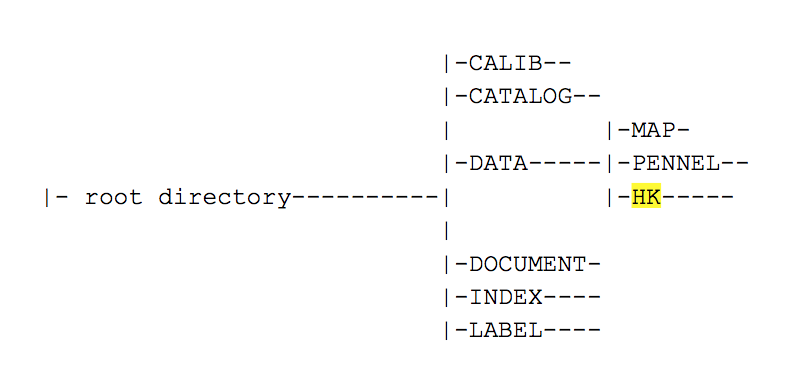 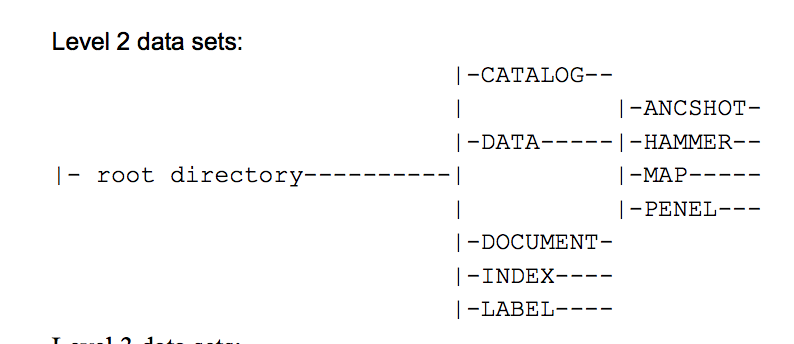 [Speaker Notes: ~2Hr chunks of data for Penel in calibrated in April 2014, 14th 16th 21st and 23rd



MUPUS On Board Time represented as a
                          32-bit integer (in hexadecimal format)
                          with 1 millisecond resolution. 
                          It counts the time since the MUPUS boot and
                          overruns after 49.7 days (2^32 milliseconds)

MAP.FMT - Calibrated SC data before PEN deployment (Level 2 SONC)

PEN.FMT - Calibrated SC data after PEN deployment (Level 2 SONC)

MAP.FMT - Calibrated SC data before PEN deployment (Level 2 SONC)

PEN.FMT - Calibrated SC data after PEN deployment (Level 2 SONC)


The Calib directory further contains the file "Tau_FM.txt" which provides
the 4 filter transmission curves and infrared absorber emittance as 
a function of wavelength. 
This auxiliary data is required to derive brightness temperatures from digital
values.]
Separation Descent Landing (SDL), Rebounds (RBD) and First Science (FSS)Raw+Calibrated
SDL
Only TM data
7 hour dataset

RBD
Only  TM mapper data
2 hours of data
FSS
Hammer (1 table)
Map  (5 tables)
Penel (2 tables)

Hammer in Raw but not Calibrated
Nothing in calib/ directories
Nothing in MUPUS manual to calibrate/interpret Hammer data
Spot Checks for map & penel
Converting raw to measured voltage
Hex to Decimal
Formula from MUPUS User Manual page 100
U=DN*4/(2^16-1)
Derived voltage compared to Calibrated data is good
Followed calibration description (page 100/101) using table in calib/ directory
Quickly got ballpark temps
Calibrated Temperatures look reasonable
Figure shows Penetrator sensor calibrated temps (FSS)
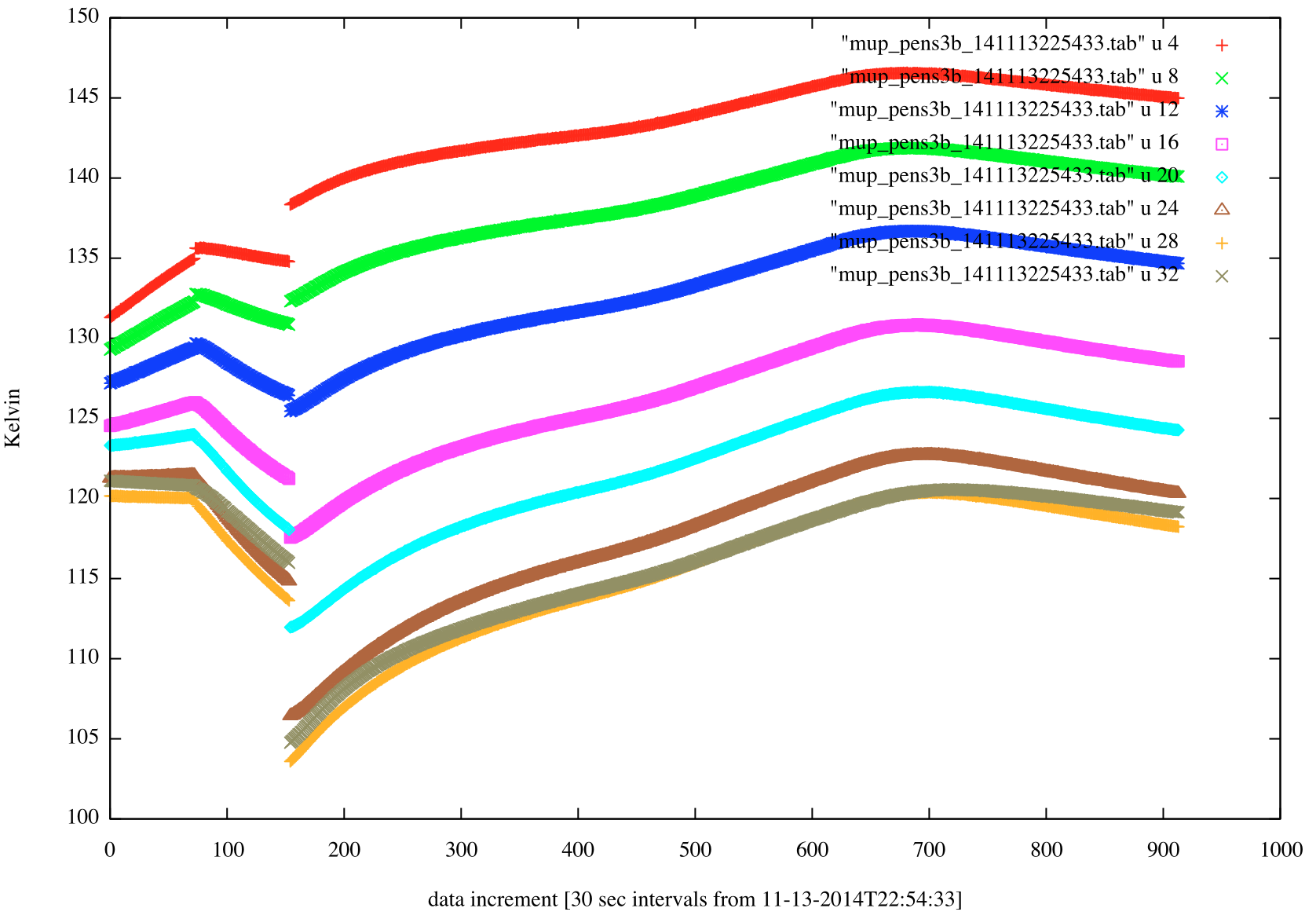 RIDs
Typos in section 10.1 of MUPUS User Manual
Eq(2)   Ril should be Ri,l
Eq(3) is awkward with no space between formula and indices… 
T0 is updated in the calib/ directory from the value listed in the Manual
Typos is section 10.2 of MUPUS User Manual
References to Eq 1 should be Eq 6
TM calibration steps – 5. incorrect Table Reference (51 should be 52 on page 104)
(I think) typo in step 5. of TM calibration steps – I think Ucal should be Uth,i . I think.

Hammer/ in Raw (rl-c-mupus-2-fss-v1.0/) but not Calibrated (rl-c-mupus-3-fss-v1.0/) for FSS
Nothing in calib/ directories in rl-c-mupus-3-fss-v1.0/ relating to hammer/
Nothing in MUPUS manual to calibrate/interpret hammer data
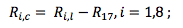